МАЛИНСЬКИЙ ФАХОВИЙ КОЛЕДЖ
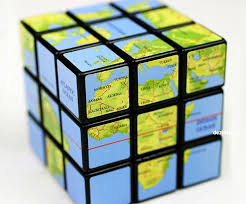 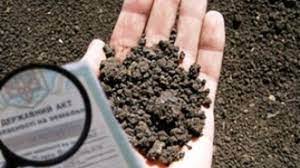 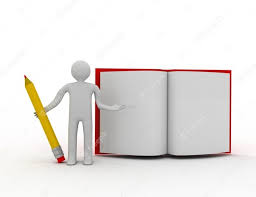 МОНІТОРИНГ ОПИТУВАННЯ ЗДОБУВАЧІВ ОСВІТИ ЩОДО ЯКОСТІ ВИКЛАДАННЯ загальноосвітніх ДИСЦИПЛІН
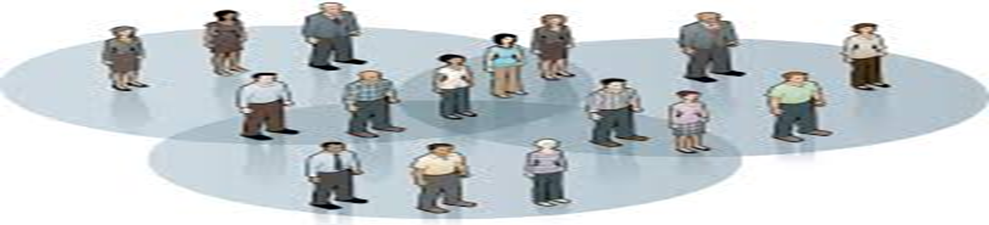 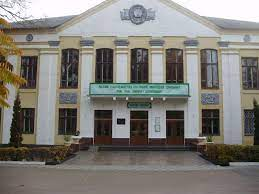 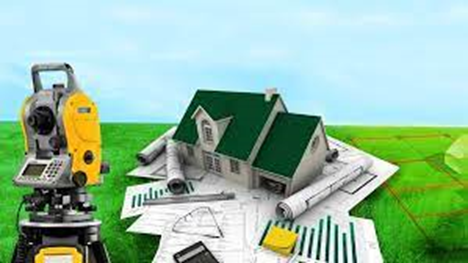 Учасники опитування
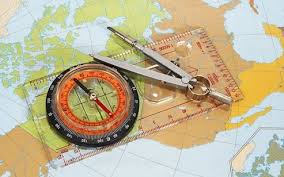 Здобувачі освіти ОПП «Зелене будівництво і садово-паркове
господарство»
Здобувачі освіти
 ОПП «Бухгалтерський облік»
Здобувачі освіти  
ОПП «Експлуатація та ремонт обладнання лісового комплексу»
Здобувачі освіти ОПП «Земле-
впоряку-вання»
Здобувачі освіти ОПП
«Лісове
господарство»
Здобувачі освіти ОПП «Обробка деревини»
15 осіб
13 осіб
14 осіб
29 осіб
50 осіб
10 осіб
131 здобувач освіти ( 55% чисельності студентів, що навчаються на І та ІІ курсах)
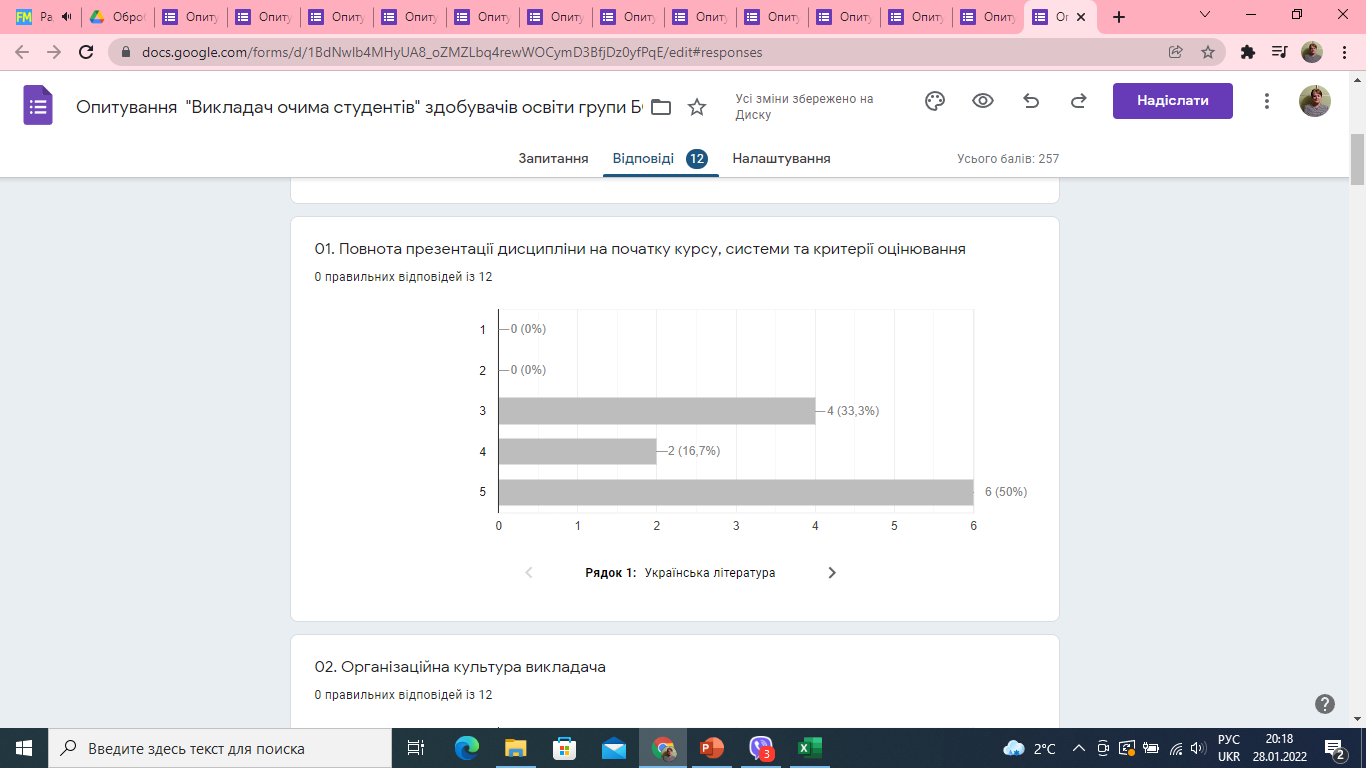 Повноту презентації дисциплін, системи та критерії оцінювання здобувачі освіти оцінили  у 3,999  бали
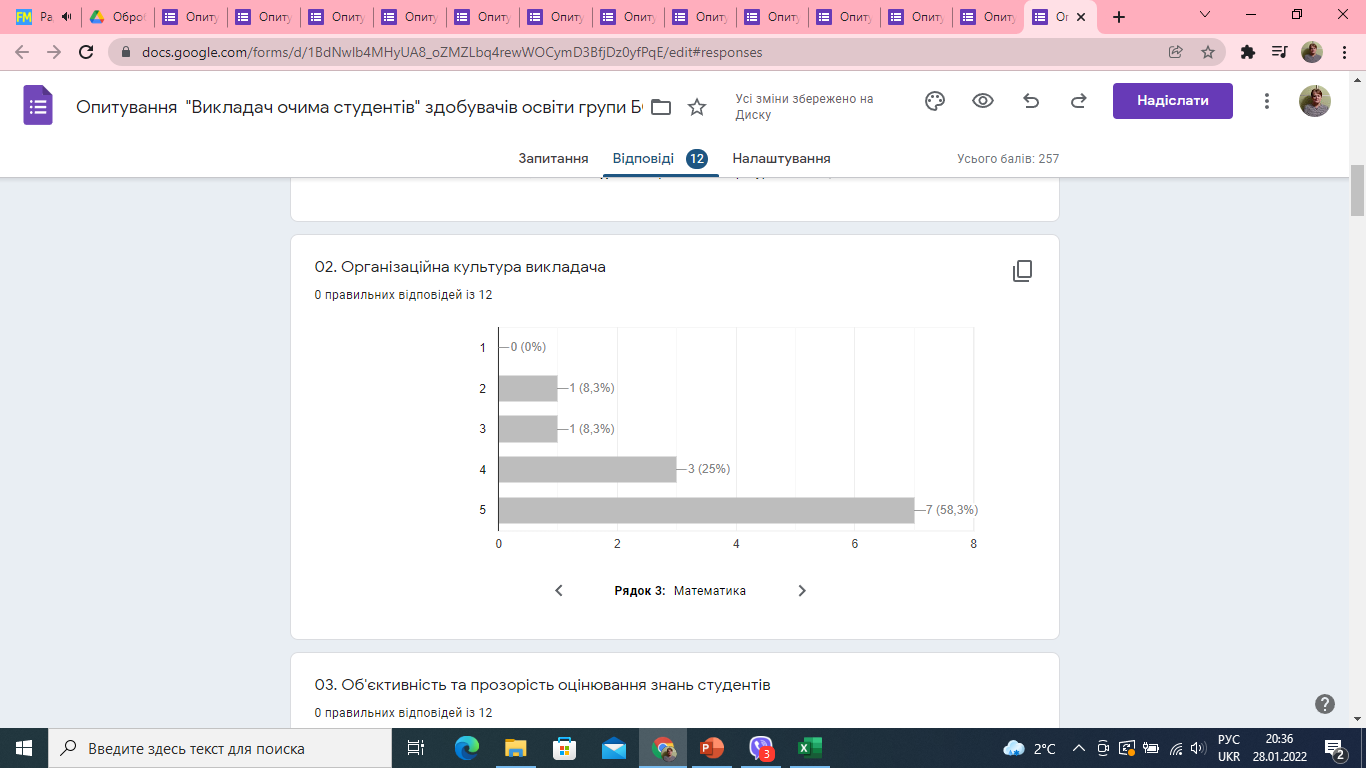 Рівень організаційної культури викладачів дорівнює  4,149 бали
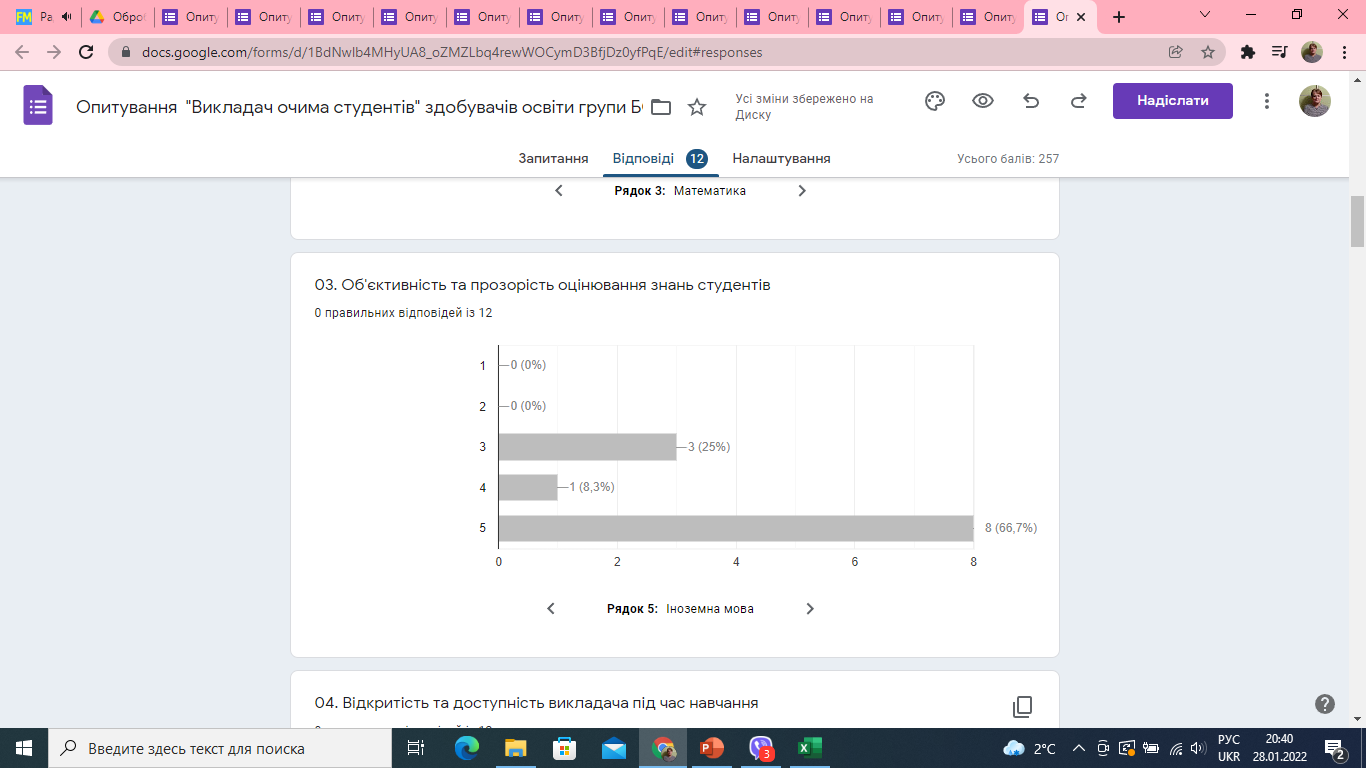 Оцінка критерію об’єктивності та прозорості оцінювання викладачами знань студентів становить 4,084 бали
Рівень відкритості та доступності викладачів  здобувачі освіти оцінили у 4,103 бали
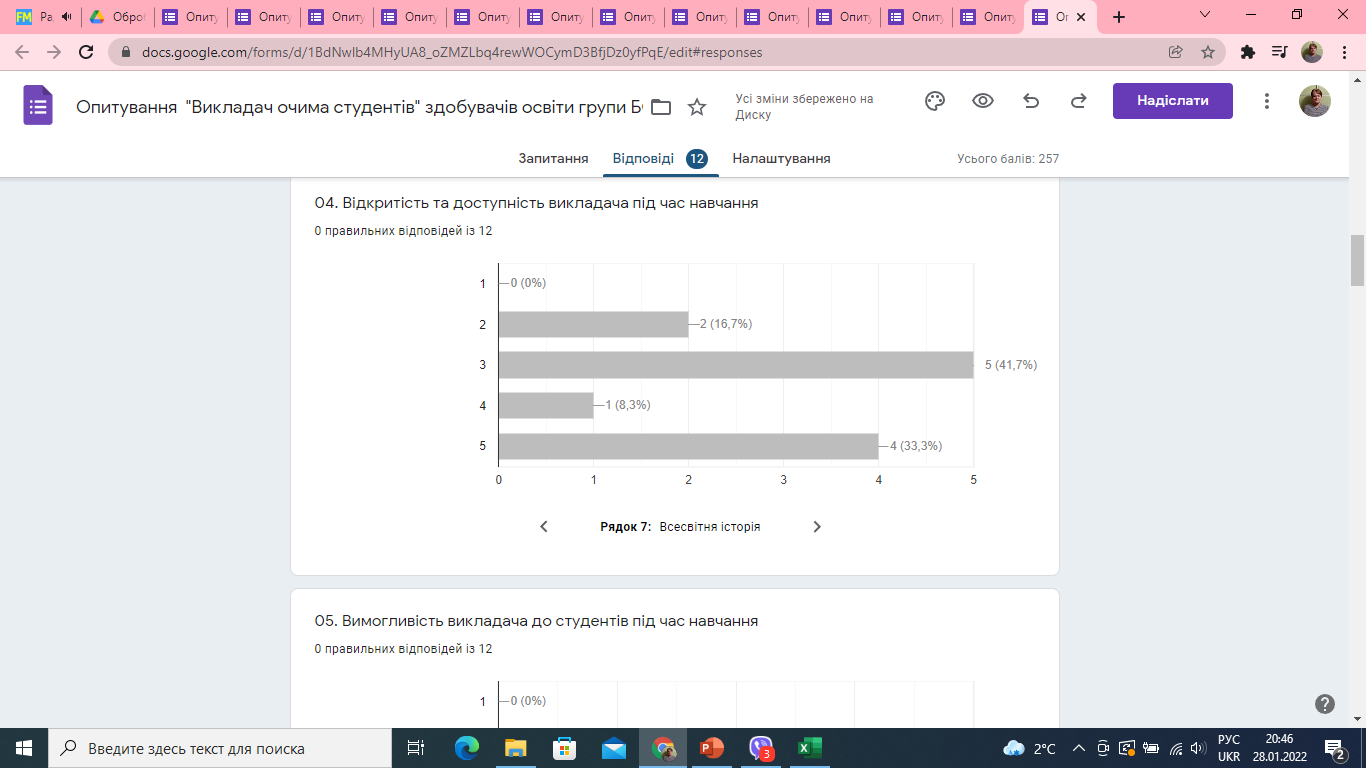 Вимогливість викладачів до студентів під час навчання здобувачі освіти охарактеризували у  4,113 бала
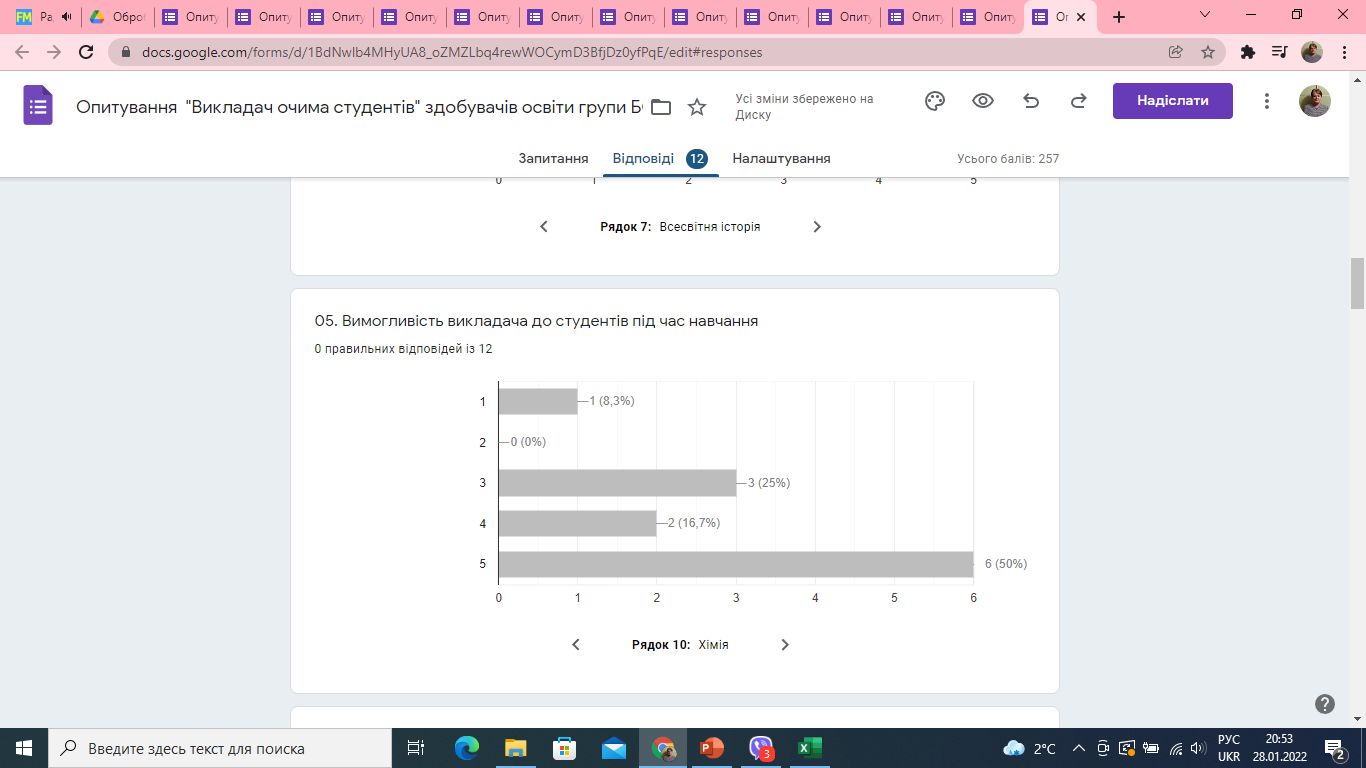 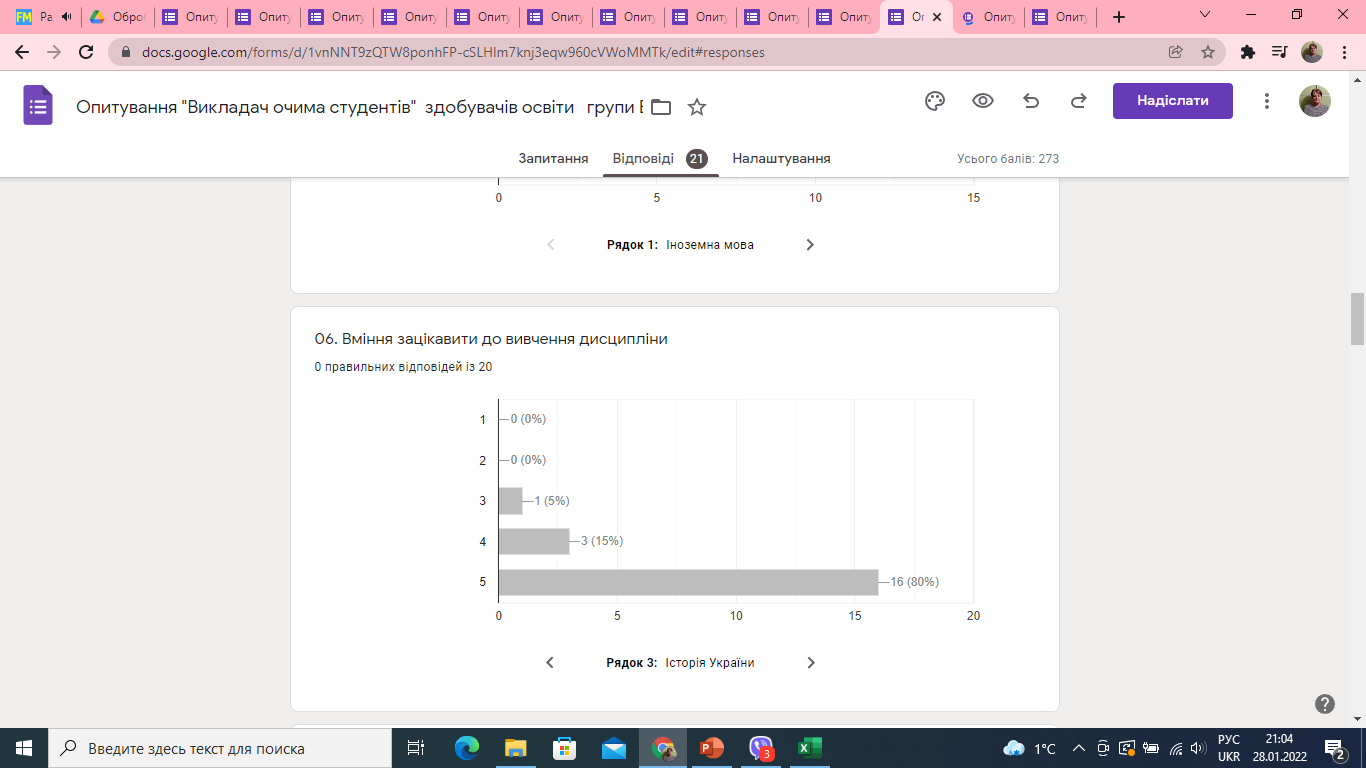 Вміння зацікавити до вивчення дисциплін здобувачі освіти оцінили у 4,035 бала
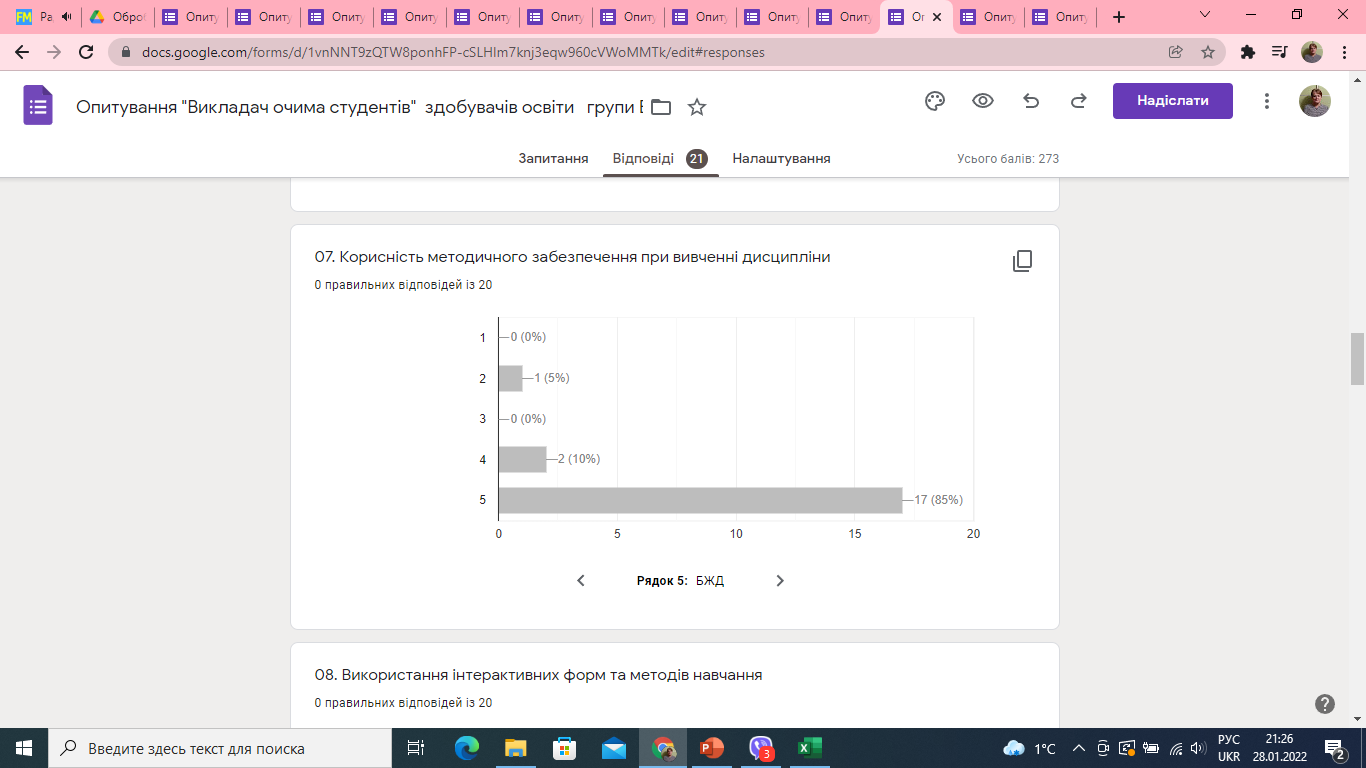 Корисність методичного забезпечення при вивченні дисциплін  становить 4,128 бала
Використання викладачами інтерактивних форм та методів здобувачі освіти охарактеризували у 4,111 бала
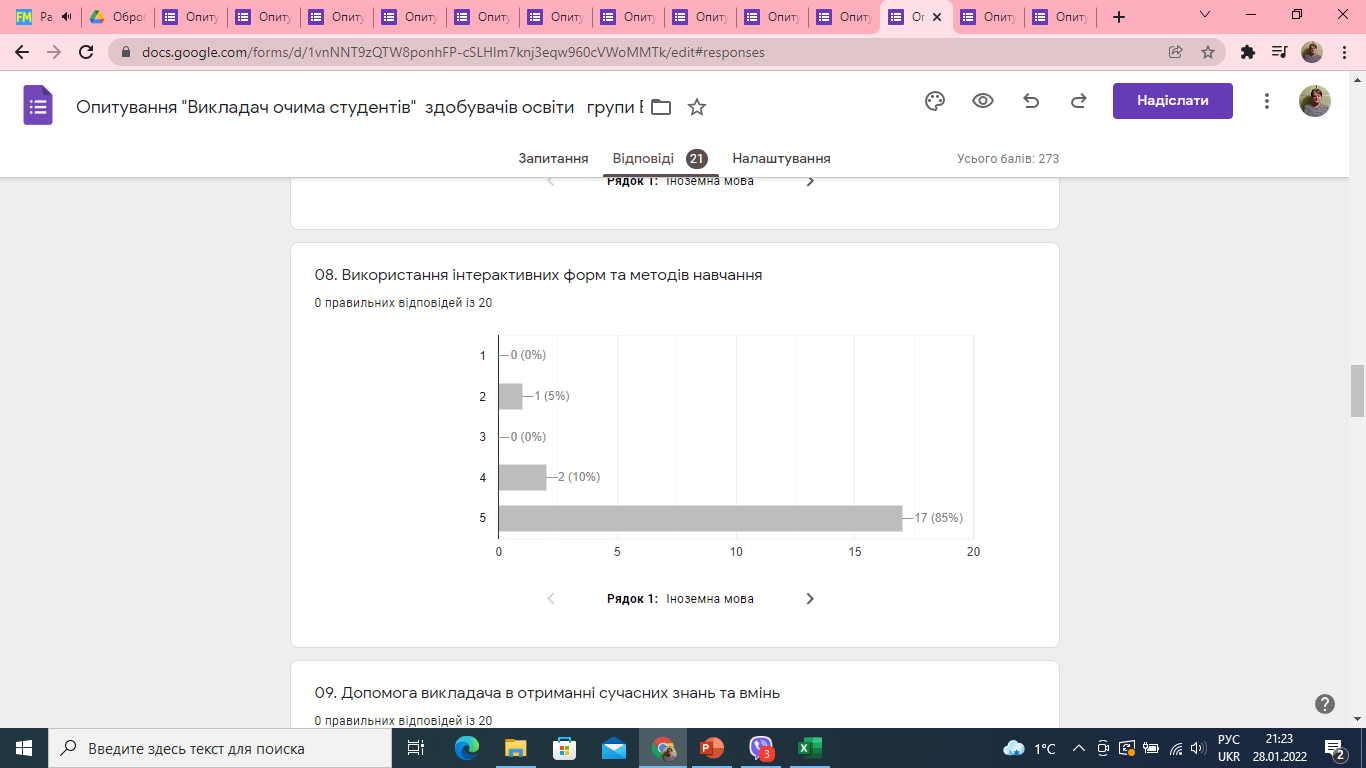 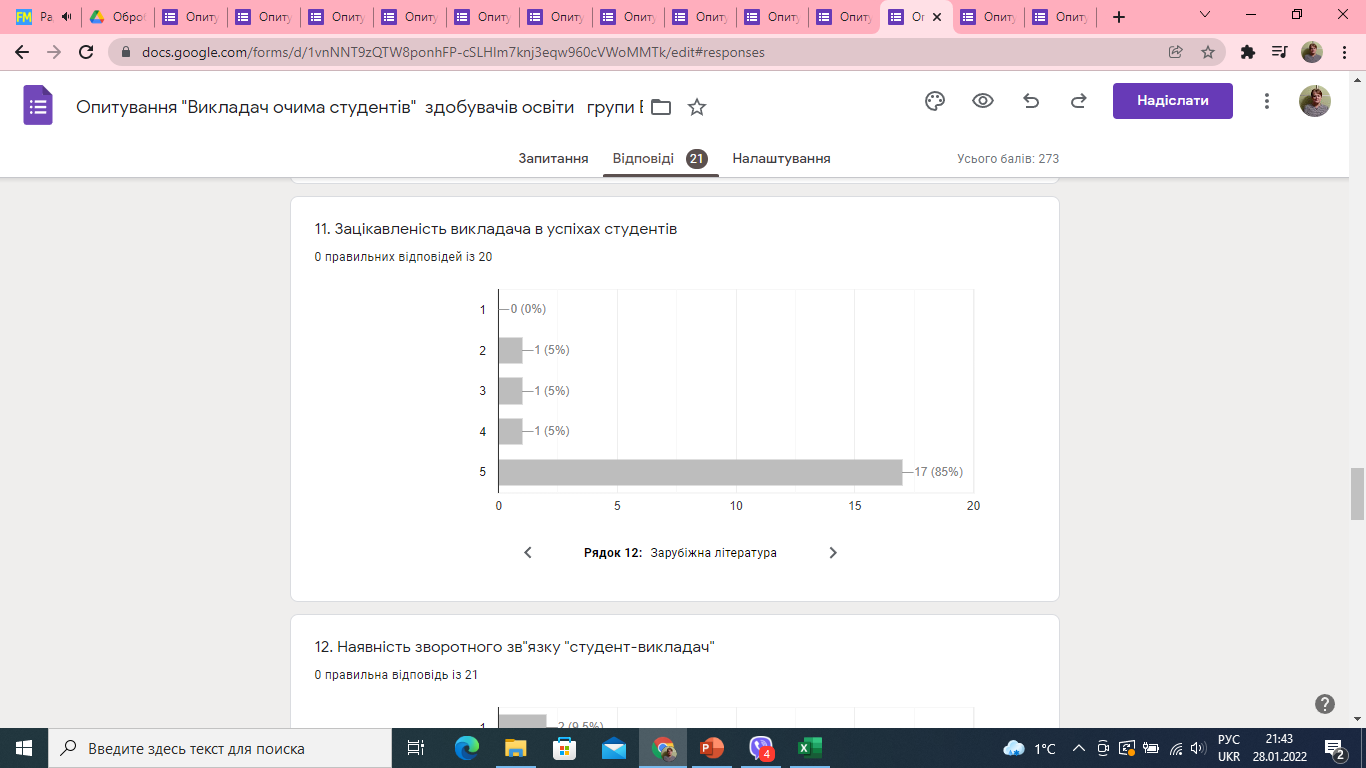 Критерій зацікавленості викладачів  в успіхах студентів здобувачі освіти оцінили у 4,057 бала
Наявність зворотнього зв’язку між студентами та викладачами  дорівнює  4,085 бали
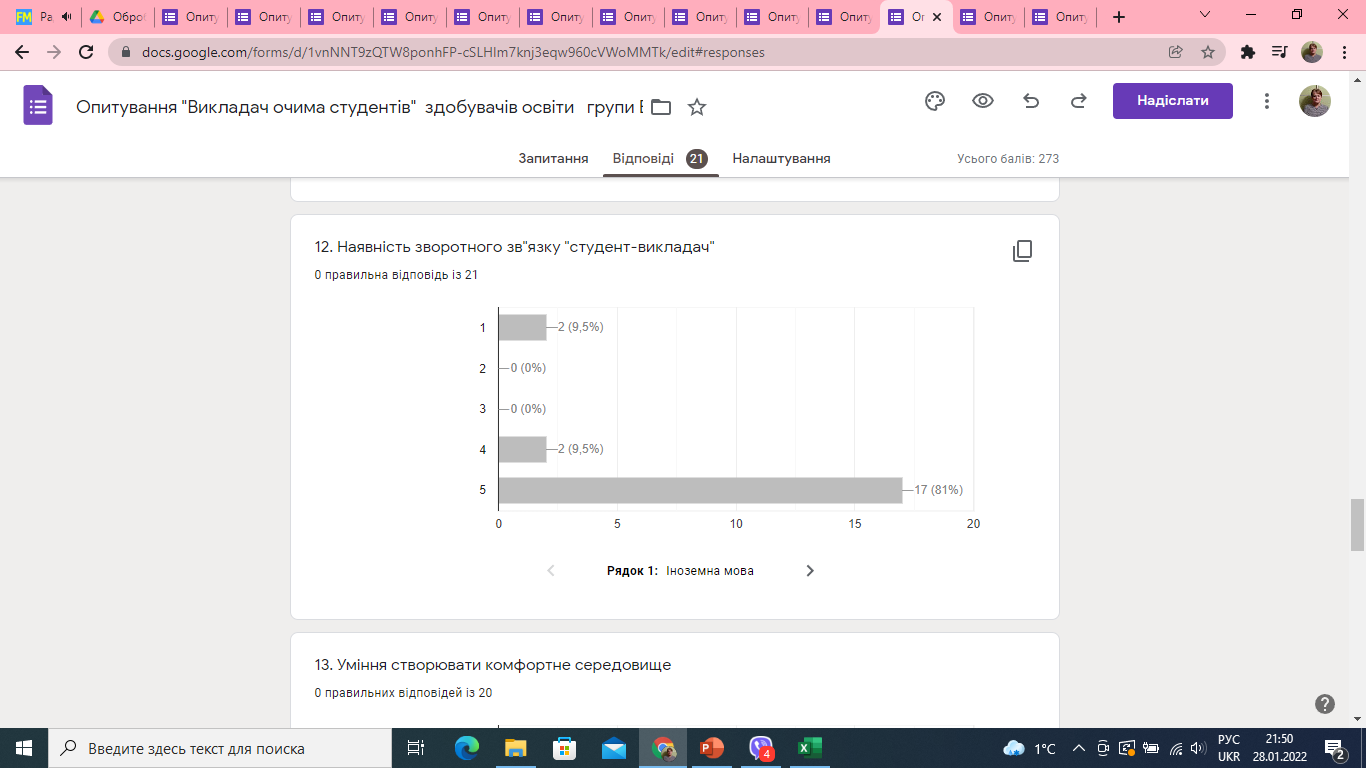 Критерій уміння створювати комфортне середовище здобувачі освіти охарактеризували у 4,019 бала
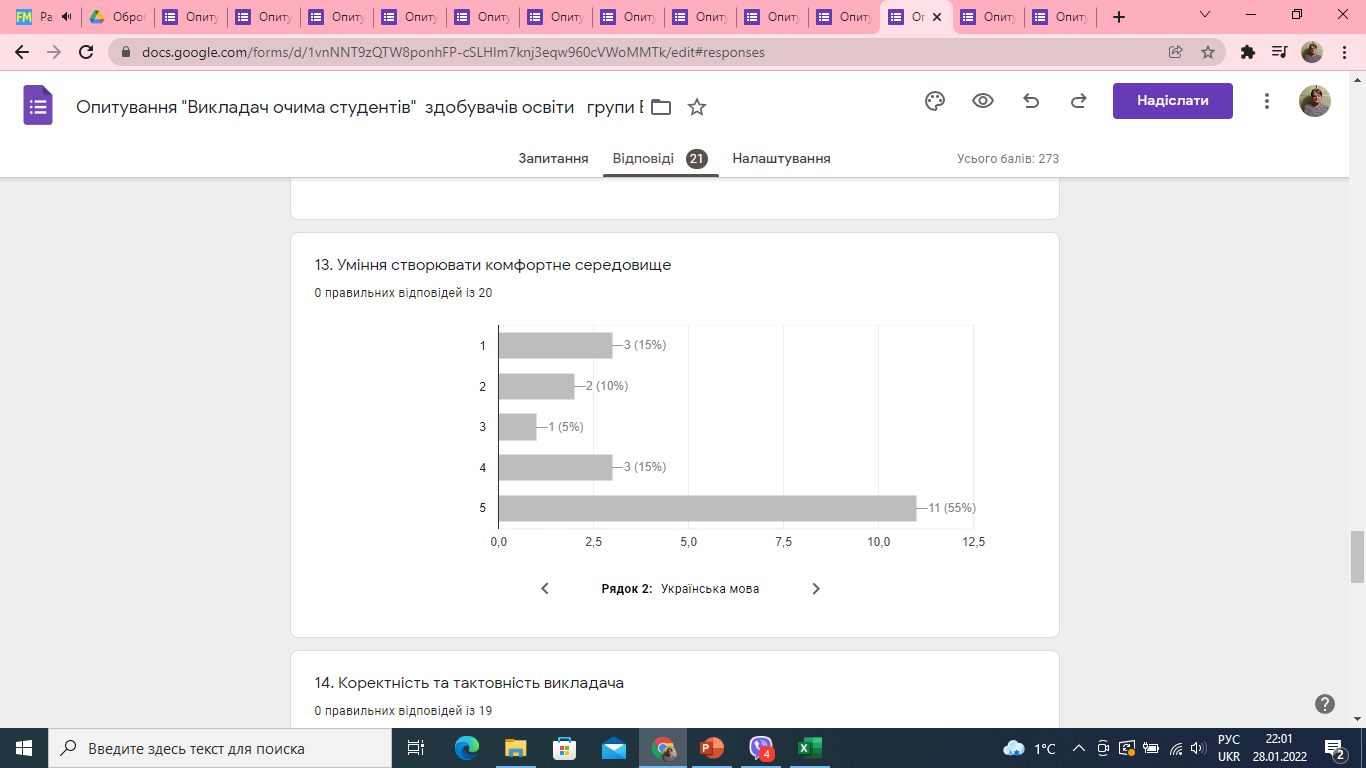 Коректність та тактовність викладачів оцінена здобувачами освіти у 4,149 бала
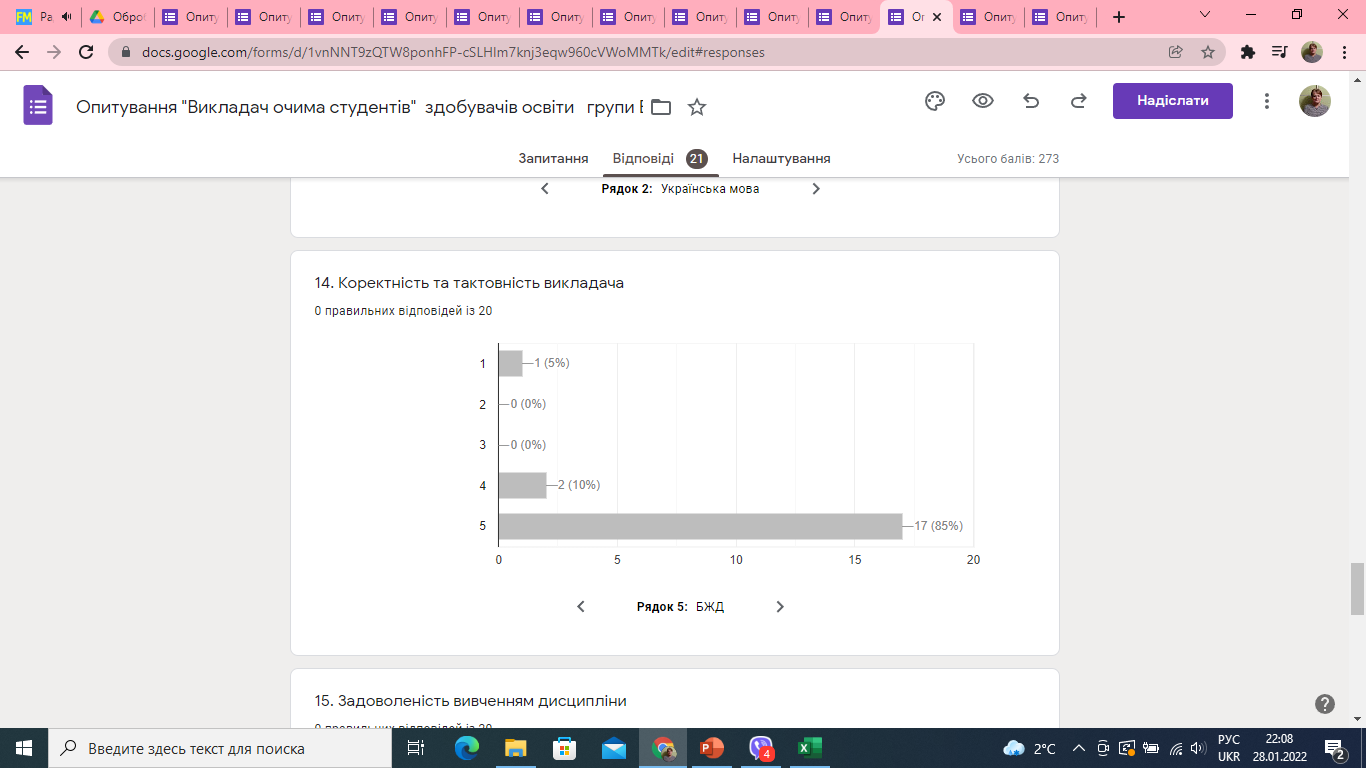 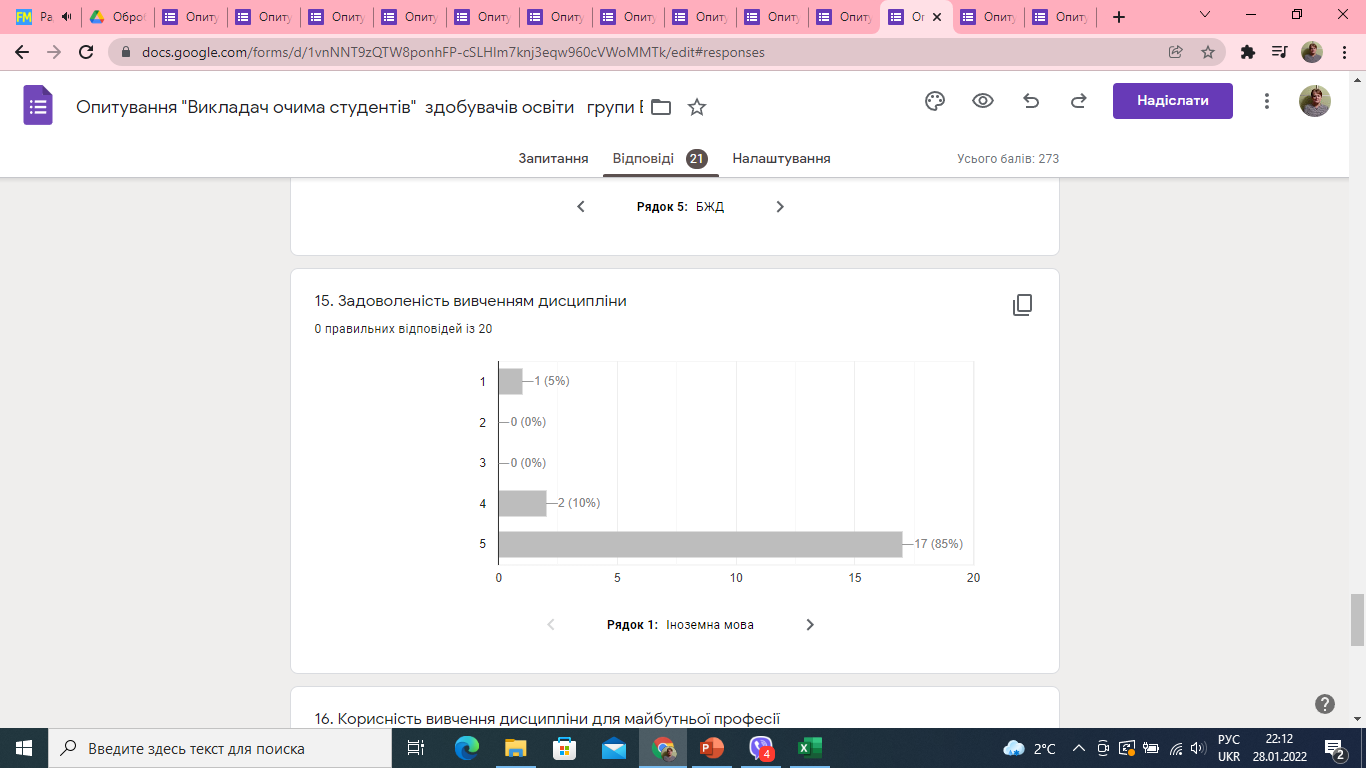 Задоволеність від вивчення дисциплін здобувачі освіти охарактеризували у 4,005 бала
Корисність вивчення дисципліни для майбутньої професії здобувачі освіти оцінили у 4,183 бала
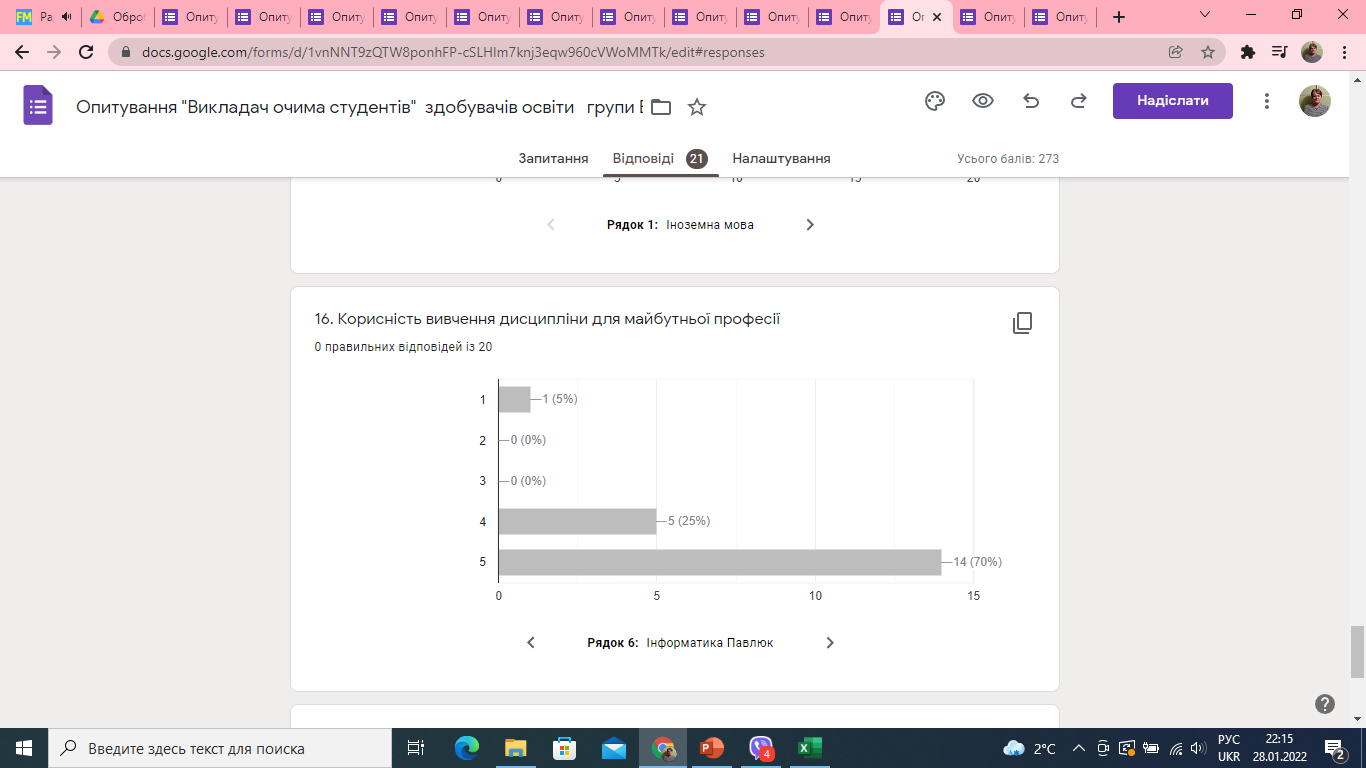 Найбільше  сподобалось здобувачам освіти ОПП «Бухгалтерський облік»
Українська мова
Історія України
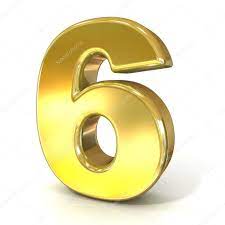 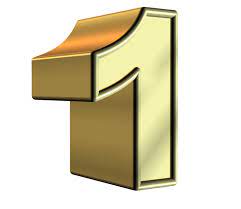 Іноземна мова
Зарубіжна література
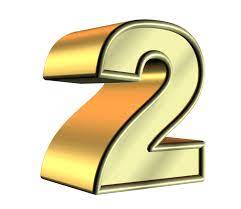 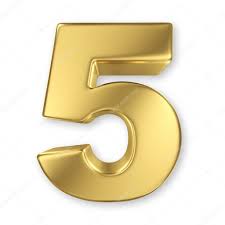 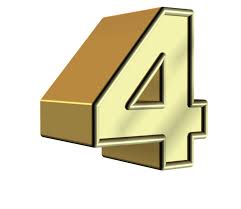 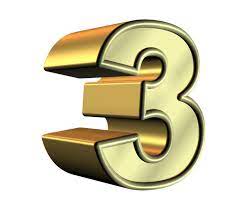 Українська література
Математика
Найбільше  сподобалось здобувачам освіти ОПП «Експлуатація та ремонт обладнання лісового комплексу»
Математика
Іноземна мова
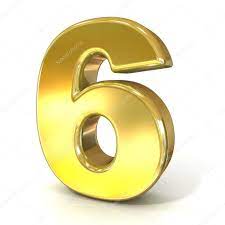 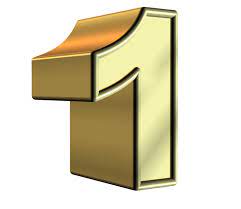 Захист Вітчизни
Історія України
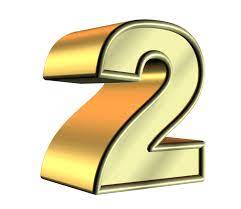 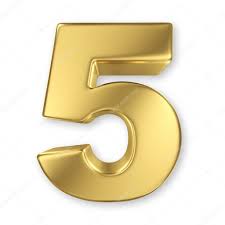 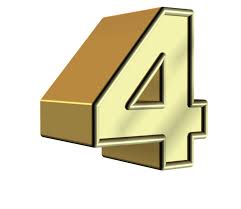 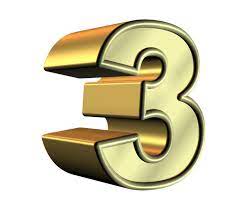 Фізична культура
Фізика
Найбільше  сподобалось здобувачам освіти ОПП «Зелене будівництво і садово-паркове господарство»
Математика
Географія
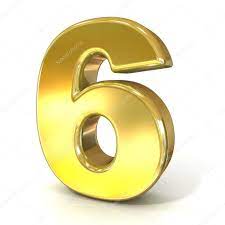 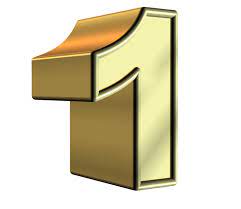 Українська мова
Історія України
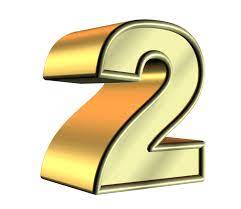 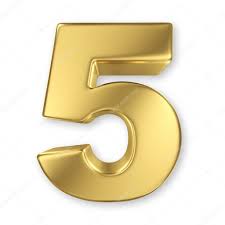 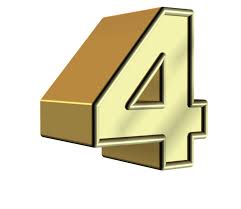 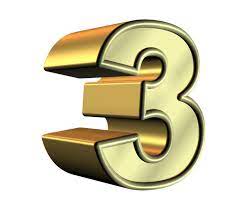 Українська література
Зарубіжна література
Найбільше  сподобалось здобувачам освіти ОПП «Лісове господарство»
Історія України
Українська література
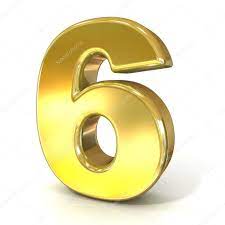 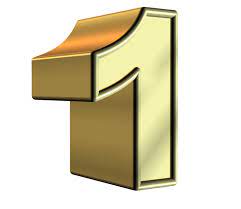 Захист Вітчизни
Інформатика
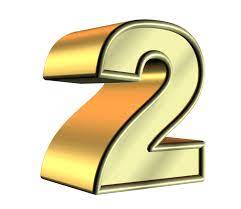 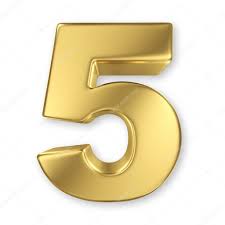 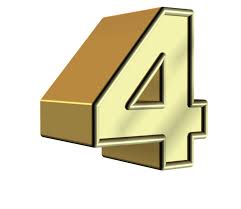 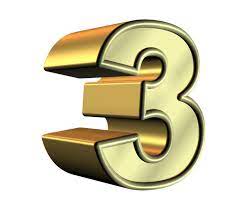 Фізична культура
Зарубіжна література
Найбільше  сподобалось здобувачам освіти ОПП «Обробка деревини»
Захист Вітчизни
Математика
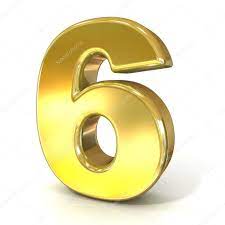 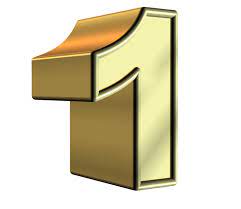 Інформатика
Українська література
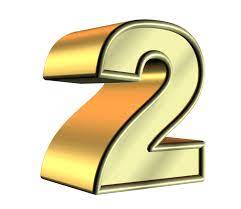 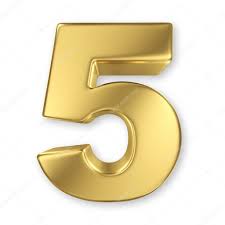 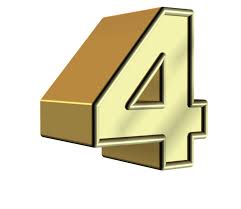 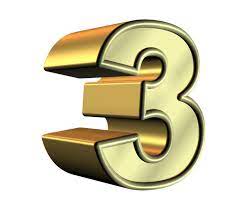 Географія
Зарубіжна література
Доступне викладання навчального матеріалу
Покращення організації проведення занять
Коректність в спілкуванні між студентом та викладачем
Об’єктивне оцінювання знань студентів
Пропозиції щодо покращення якості викладання дисцплін
Наявність стабільного інтернет-зв’язку
Мотивування студентів  до вивчення дисциплін
Рекомендації
 за результатами анкетування здобувачів освіти щодо якості викладання дисциплін
Урізноманітнити форми проведення занять – ділові та рольові ігри, індивідуальні практичні завдання, «мозкові штурми» з проблемних питань, тощо; обов’язкове включення різних форм проведення занять в навчальні програми
Посилити роботу над підвищенням рівня компетентностей кожного викладача та розвитком його професійної майстерності
Звернути увагу на неприпустимість зневажливого ставлення викладачів до студентів
Більше уваги звертати на підвищення мотивації здобувачів освіти до вивчення дисципліни, зацікавлювати їх, стимулюючи творчість студентів
Інформувати здобувачів освіти на початку вивчення дисципліни, під час навчальних занять про системи та критерії оцінювання результатів навчання
Мотивувати здобувачів освіти до проходження опитувань з метою вивчення думок щодо якості викладання навчальних дисциплін та отримання пропозицій щодо покращення якості викладання
ДЯКУЮ ЗА УВАГУ!!!